The Hydrogen Atom
The Hydrogen Atom
2
The Hydrogen Atom
3
The Hydrogen Atom
4
The Hydrogen Atom
5
The Hydrogen Atom
6
The Hydrogen Atom
7
The Hydrogen Atom
8
The Hydrogen Atom
9
The Hydrogen Atom
10
The Hydrogen Atom
11
The Hydrogen Atom
12
The Hydrogen Atom
13
The Hydrogen Atom
14
The Hydrogen Atom
15
The Hydrogen Atom
16
The Hydrogen Atom
17
The Hydrogen Atom
Some of the imaginary wave functions of hydrogen and hydrogen-like atoms.
18
The Hydrogen Atom
19
The Hydrogen Atom
20
The Hydrogen Atom
Radial functions of hydrogen and hydrogen-like atoms
21
The Hydrogen Atom
22
The Hydrogen Atom
23
The Hydrogen Atom
24
The Hydrogen Atom
25
The Hydrogen Atom
Angular functions of hydrogen and hydrogen-like atoms.
26
The Hydrogen Atom
27
The Hydrogen Atom
28
The Hydrogen Atom
29
The Hydrogen Atom
30
The Hydrogen Atom
31
The Hydrogen Atom
32
The Hydrogen Atom
Real Hydrogen and Hydrogen-like atoms wave functions
When the radial wave function and the spherical harmonic (angular wave function) are multiplied we get the total wave functions. Some of the complete hydrogen-like atomic wave functions expressed as real functions are:
33
The Hydrogen Atom
The Shapes of Real Hydrogen and Hydrogen-like atoms wave functions (orbitals)
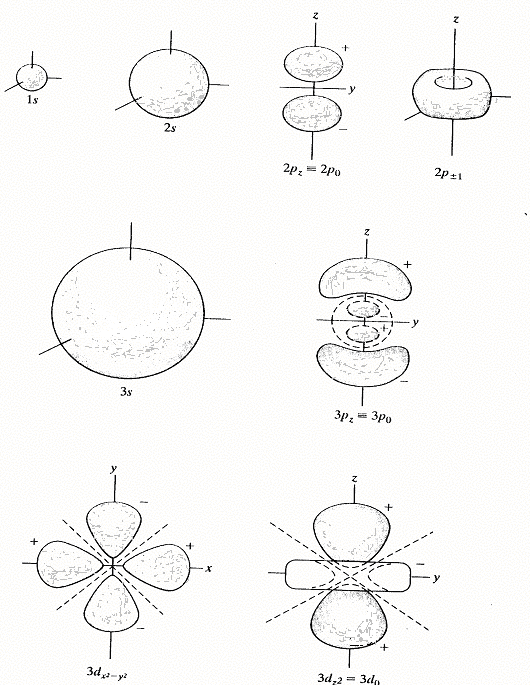 34
The Hydrogen Atom
35
The Hydrogen Atom
36